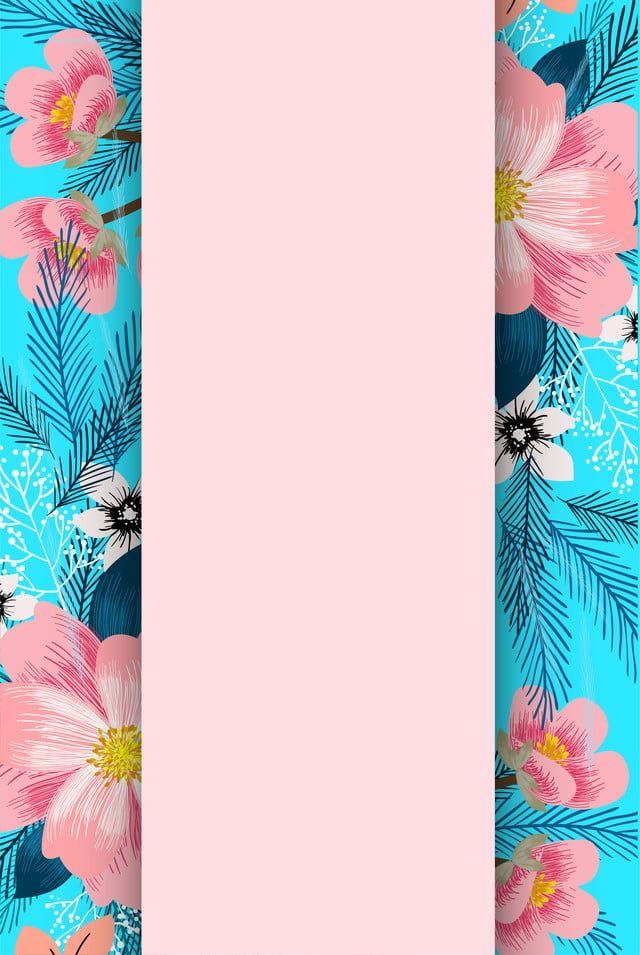 BÀI 6. GIẢI MÃ NHỮNG BÍ MẬT
“Cuộc sống là một câu đố và giải mã những bí mật của nó là cuộc phiêu lưu đầy thú vị” 
                                                       ( Đan Bơ-rao)
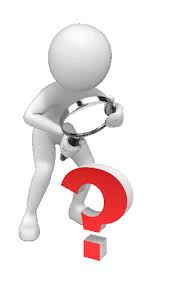 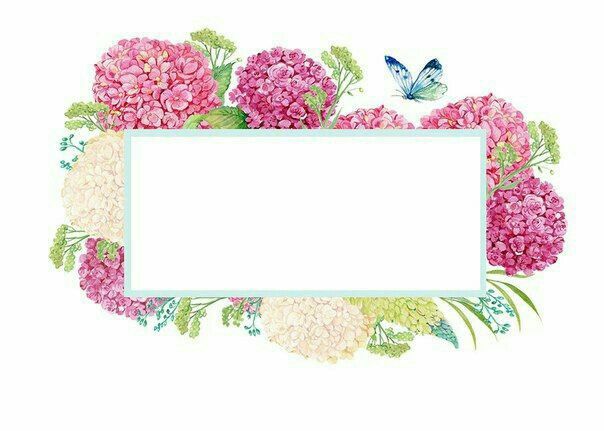 A. Tri thức ngữ văn
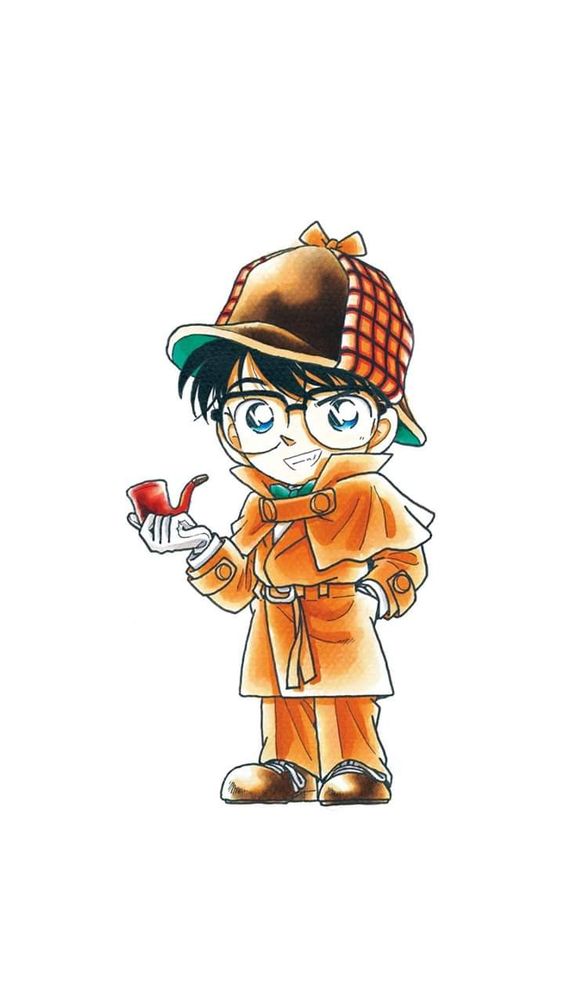 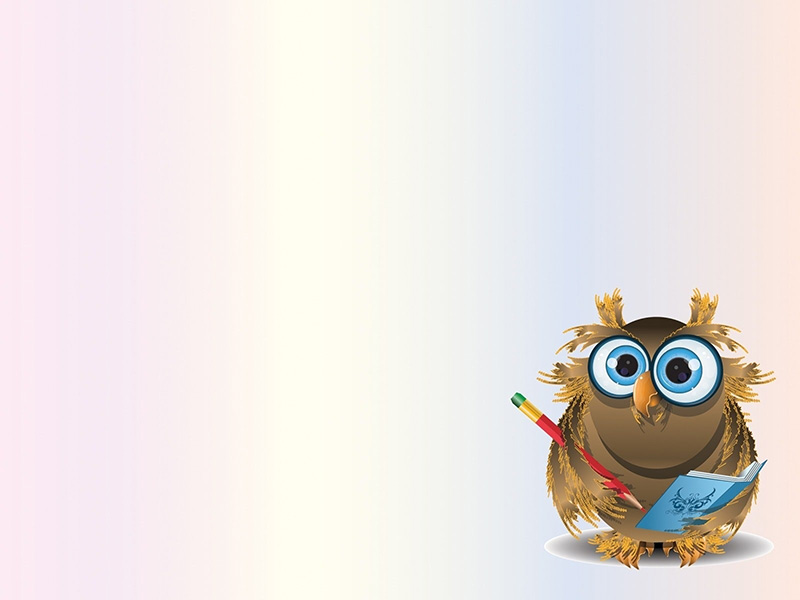 Điền vào chỗ trống
Truyện trinh thám là loại tác phẩm truyện viết về (1)………………………………………………..
thường có những sự việc (2)………………………
Quá trình (3) ………………của người điều tra dựa trên yếu tố quan trọng là (4)……………………….
Vụ án thường được làm sang tỏ ở phần kết thúc truyện.
1/ Khái niệm
Truyện trinh thám là loại tác phẩm truyện viết về quá trình điều tra vụ án thường có những sự việc bí ẩn, bất ngờ. Quá trình phá án của người điều tra dựa trên yếu tố quan trọng là sự suy luận lô-gic. Vụ án thường được làm sang tỏ ở phần kết thúc truyện.
2/ MỘT SỐ YẾU TỐ CỦA TRUYỆN TRINH THÁM
Hiện trường – Nơi xảy ra vụ án
Được giới thiệu cụ thể ở đầu vụ án
Gồm 1 chuỗi sự kiện, trung tâm là vụ án và hành trình phá án của người điều tra
Người điều tra, nạn nhân, nghi phạm, thủ phạm
Có yếu tố bất ngờ, hấp dẫn, tạo sự căng thẳng, kịch tính
Ngôi thứ nhất hoặc ngôi thứ ba
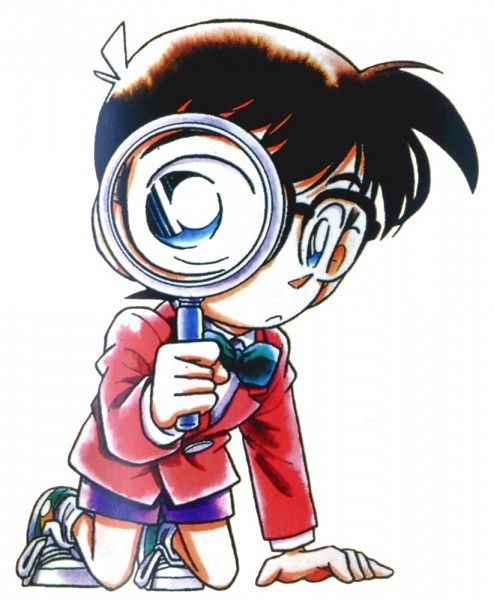 3/ Định hướng cách đọc hiểu truyện trinh thám
- Cần tóm tắt cốt truyện.
- Xác định vụ án cần điều tra.
- Tìm hiểu nhân vật người điều tra.
- Chỉ ra những nét đặc sắc trong nghệ thuật của tác phẩm, tìm chủ đề của truyện,…
Kể tên một số thám tử mà bạn biết? Bạn thích thám tử nào?
Đố bạn công việc của một thám tử thường làm những gì?
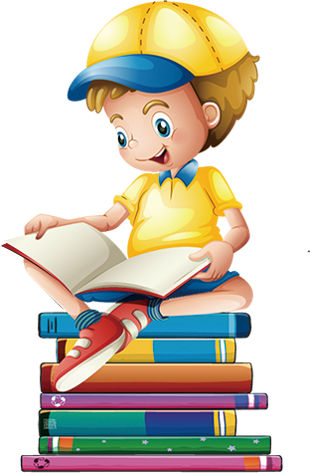 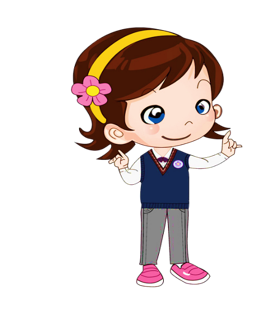 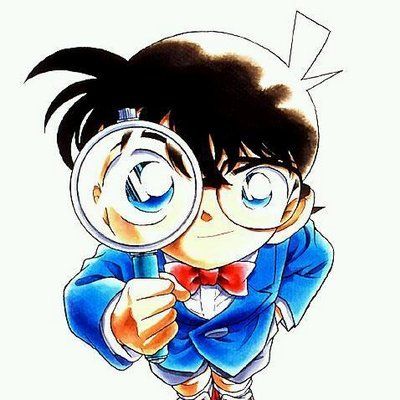 B/ ĐỌC VĂN BẢN 1:
BA CHÀNG SINH VIÊN
(A-thơ Cô-nan Đoi-lơ)
I/ TÌM HIỂU CHUNG
1/ Tác giả A-thơ Cô-nan Đoi-lơ
(1859 – 1930)
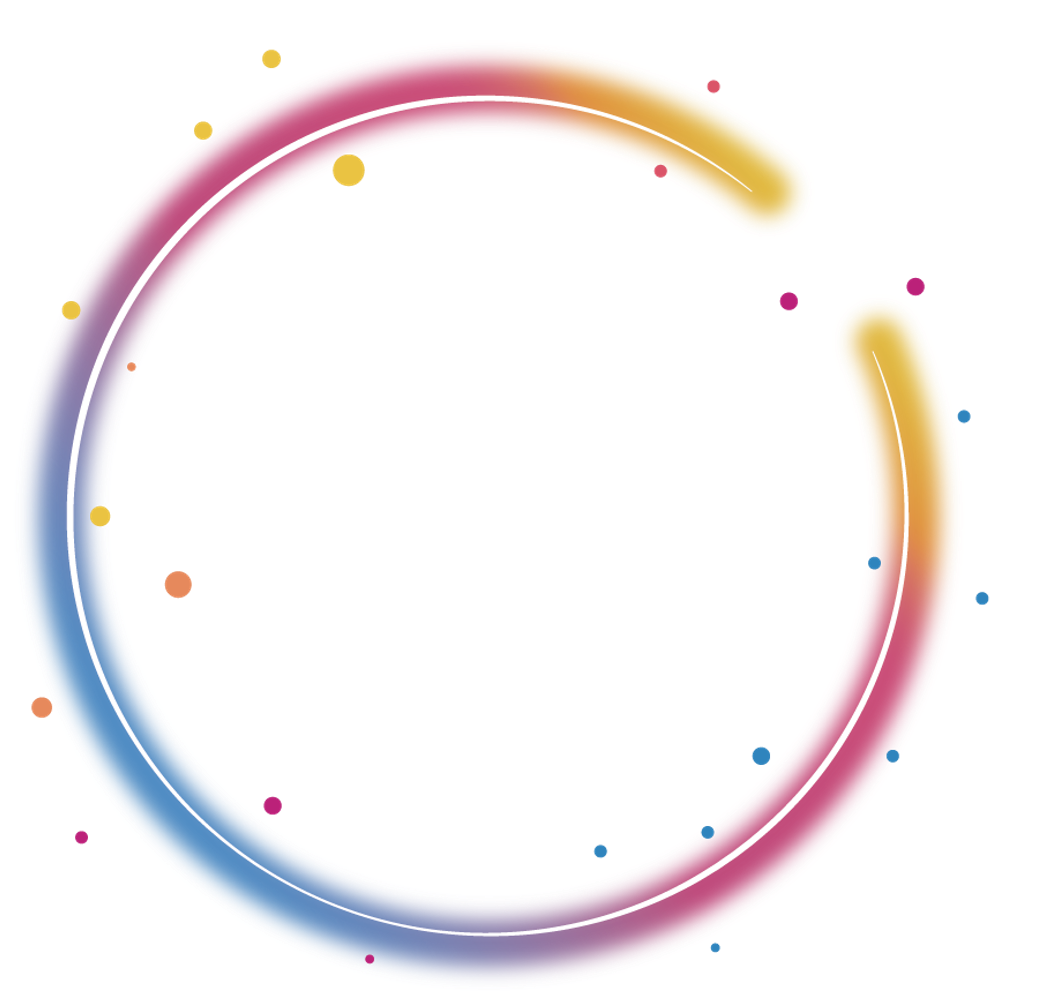 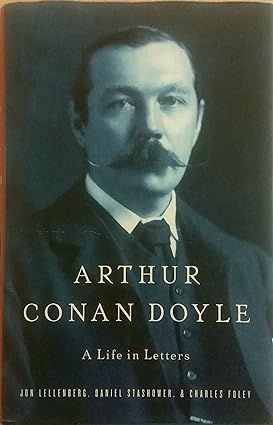 Nhà văn người Xcốt-len
Sở trường: Truyện trinh thám
Tác phẩm tiêu biểu: Sơ-lốc Hôm
Truyện trinh thám
Thể loại:
được in trong tập “Sự trở về 
của Sơ-lốc Hôm”
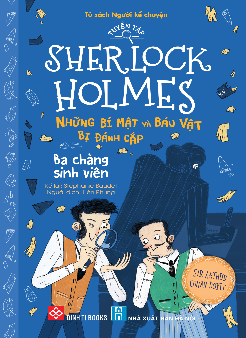 2/ Thông tin chung về văn bản
Tìm tên các nhân vật ở văn bản 1 được ẩn dấu trong bảng mật mã
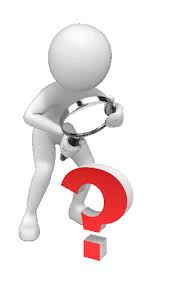 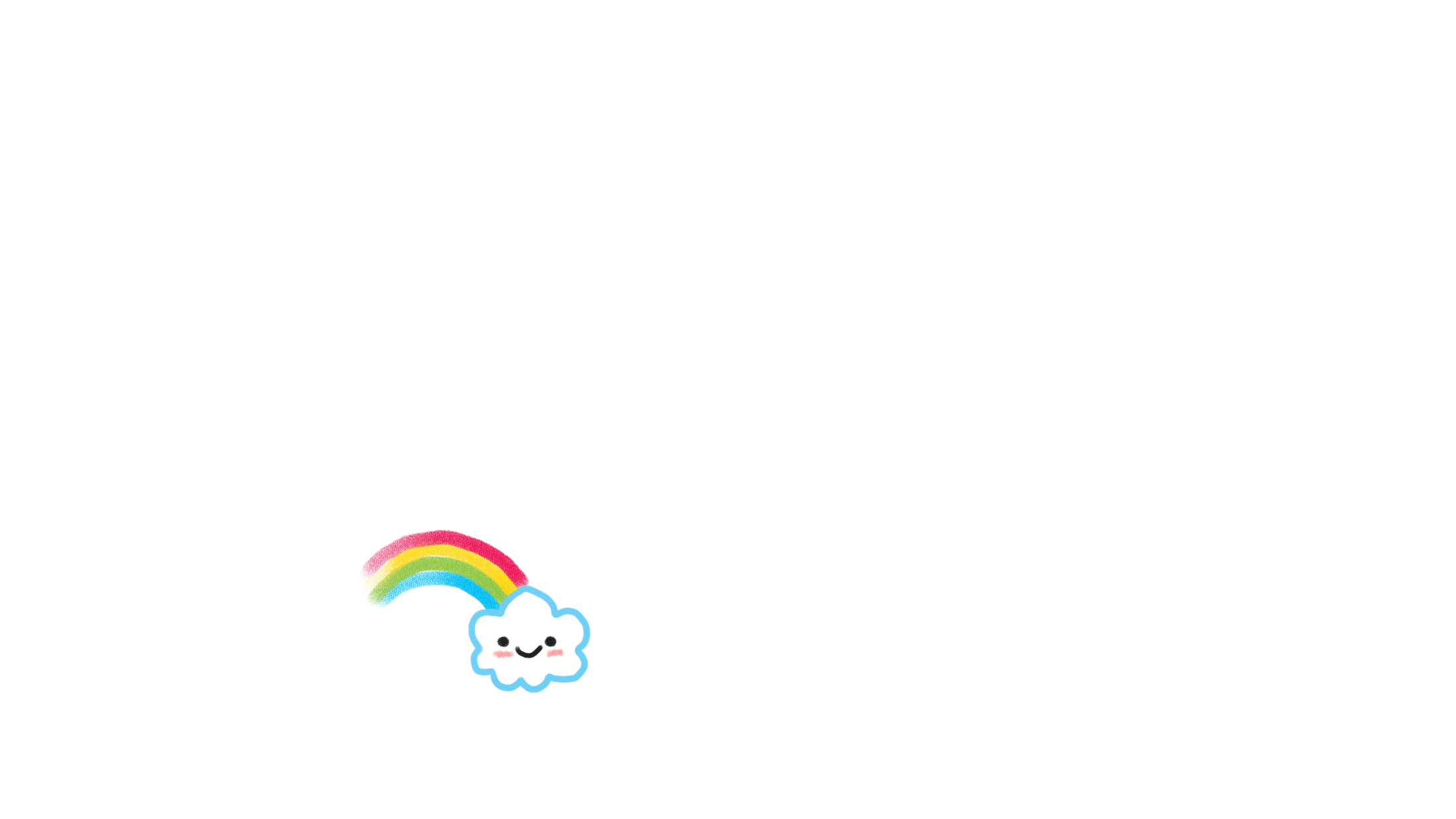 Giải mật mã
2016/4/15 Friday
[Speaker Notes: Nhận hỗ trợ giáo án các loại Quyên: 0989.037.260]
II/ TÌM HIỂU CHI TIẾT VB
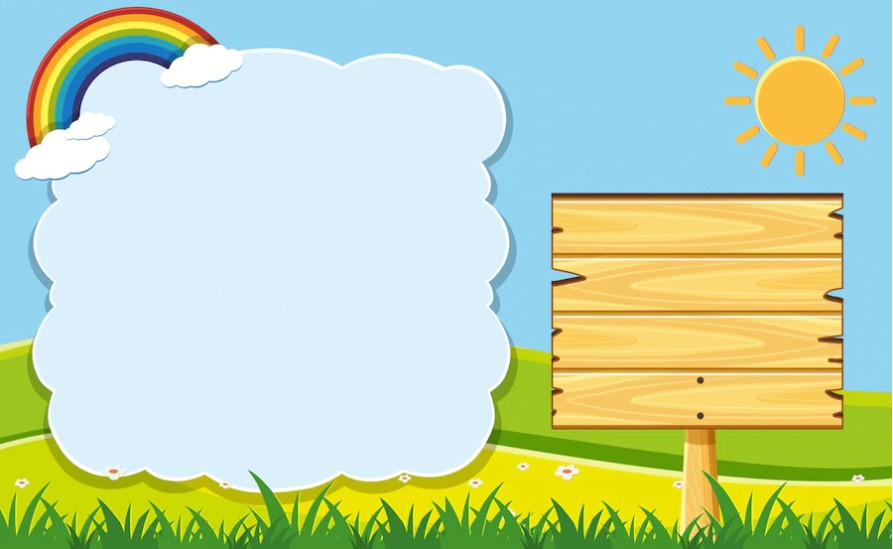 1/ Tìm hiểu cốt truyện, vụ án cần điều tra, hệ thống nhân vật, ngôi kể
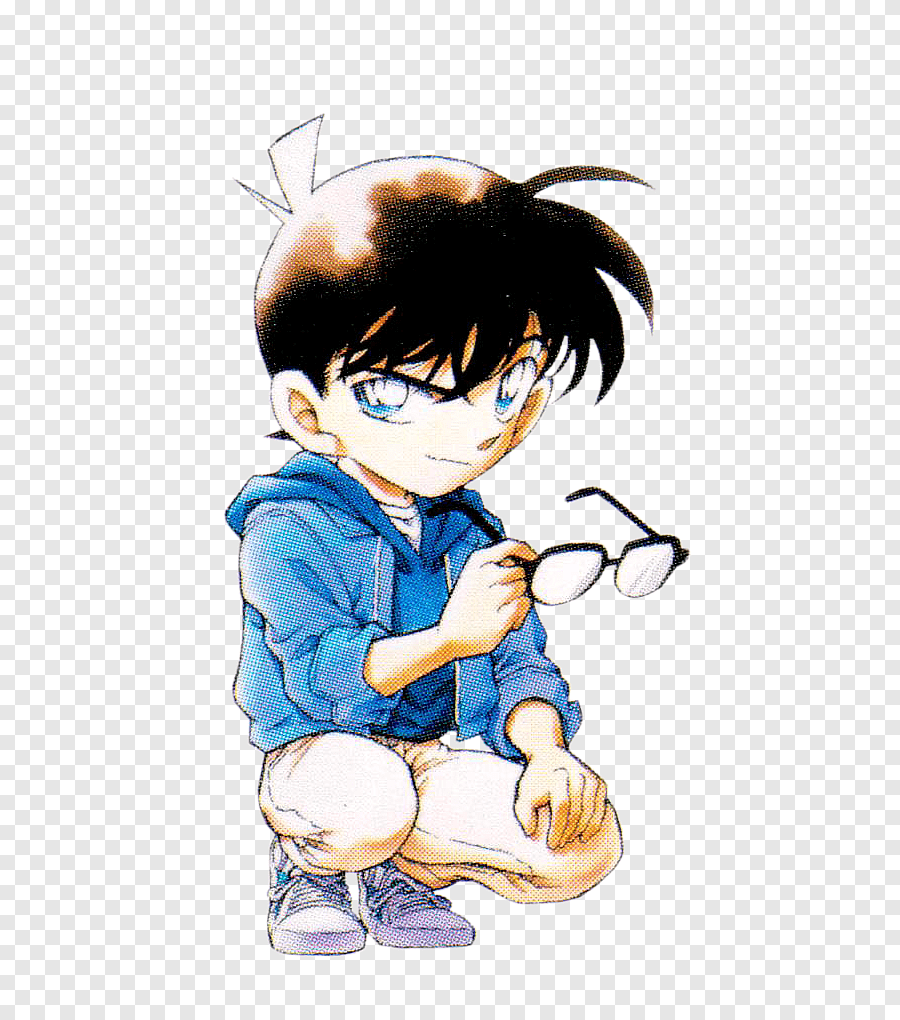 Phiếu học tập
Phiếu học tập
Vụ án: Chép trộm đề thi
Không gian vụ án
Thời gian vụ án
Thời gian điều tra
Thời gian công bố
Tác 
dụng
Phiếu học tập
Vụ án: Chép trộm đề thi
Không gian vụ án
Thời gian vụ án
Thời gian điều tra
Thời gian công bố
Ngay sáng sớm hôm sau
Phòng làm việc của thầy Xôm
Buổi chiều trước ngày diễn ra kì thi
Chỉ giới hạn trong một đêm
Tác 
dụng
tạo độ căng, kịch tính cho câu chuyện và gây sự tò mò, căng thẳng, lôi cuốn người đọc; cho thấy sự tự tin và tài năng của thám tử Sơ-lốc Hôm.
Vụ án: Chép trộm đề thi
Nghi phạm 2
(Ghi-crít)
Nghi phạm 1
(Đao-lát Rát)
Nghi phạm 3
(Mai Mắc Le-rờn)
Nạn nhân
(Thầy Xôm)
Người điều tra
(Sơ-lốc Hôm, Oát-xơn)
Cách thức suy luận
2/ Thám tử Sơ-lốc Hôm
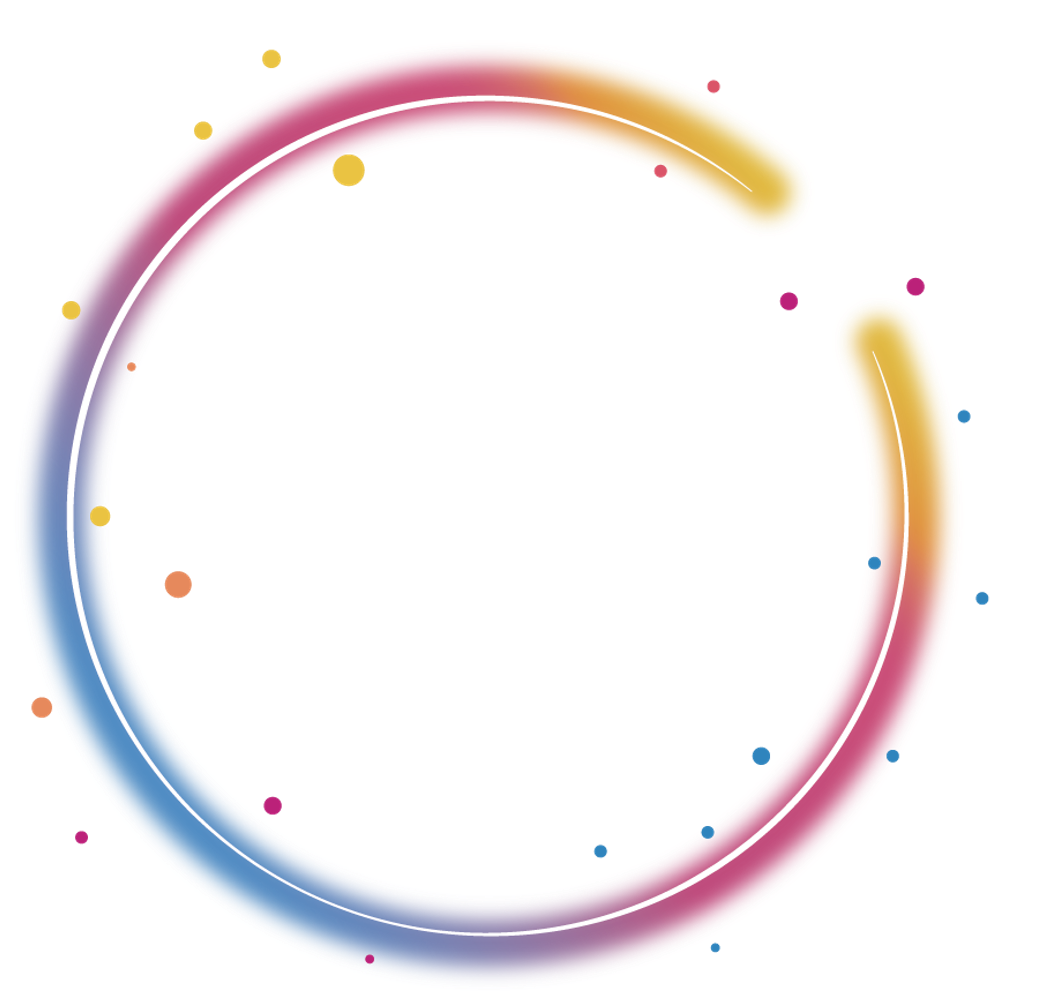 Cách tìm hiểu hiện trường
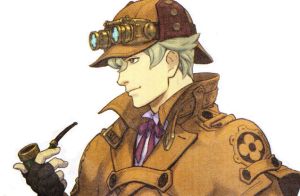 Cách tìm kiếm bằng chứng
Nhận xét về Sơ-lốc Hôm
Đặc điểm các nghi phạm
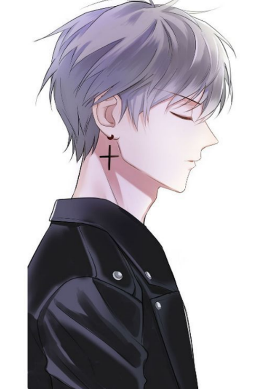 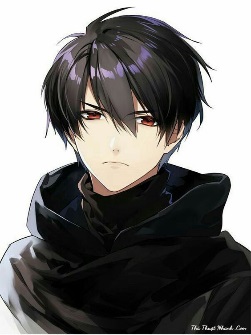 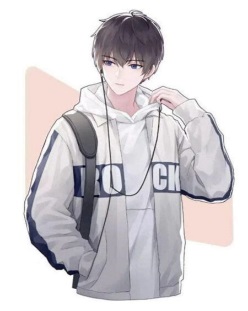 Sống ở tầng trên
 cùng, sáng dạ
 nhất trường, nhưng lại lười học, ương ngạnh, ăn chơi và vô kỉ luật, suýt bị đuổi học vì dính vào một vụ bài bạc. Cả học kì này, toàn rong chơi.
Sống ở tầng ba. Cậu học tốt nhưng môn tiếng Hy Lạp yếu
chăm chỉ, tử tế,
là vận động viên
 giỏi– sống ở
 tầng hai.
2/ Thám tử Sơ-lốc Hôm
Cách thức giúp Sơ-lốc Hôm đi đến kết luận điều tra:
+ Loại trừ giả thiết
+ Xem xét kỹ hiện trường
+ Tìm kiếm bằng chứng
 
 Sơ-lốc Hôm thông minh, có khả năng phán đoán nhanh nhạy, quan sát tinh tường, phân tích sắc sảo, suy luận lô-gíc,...
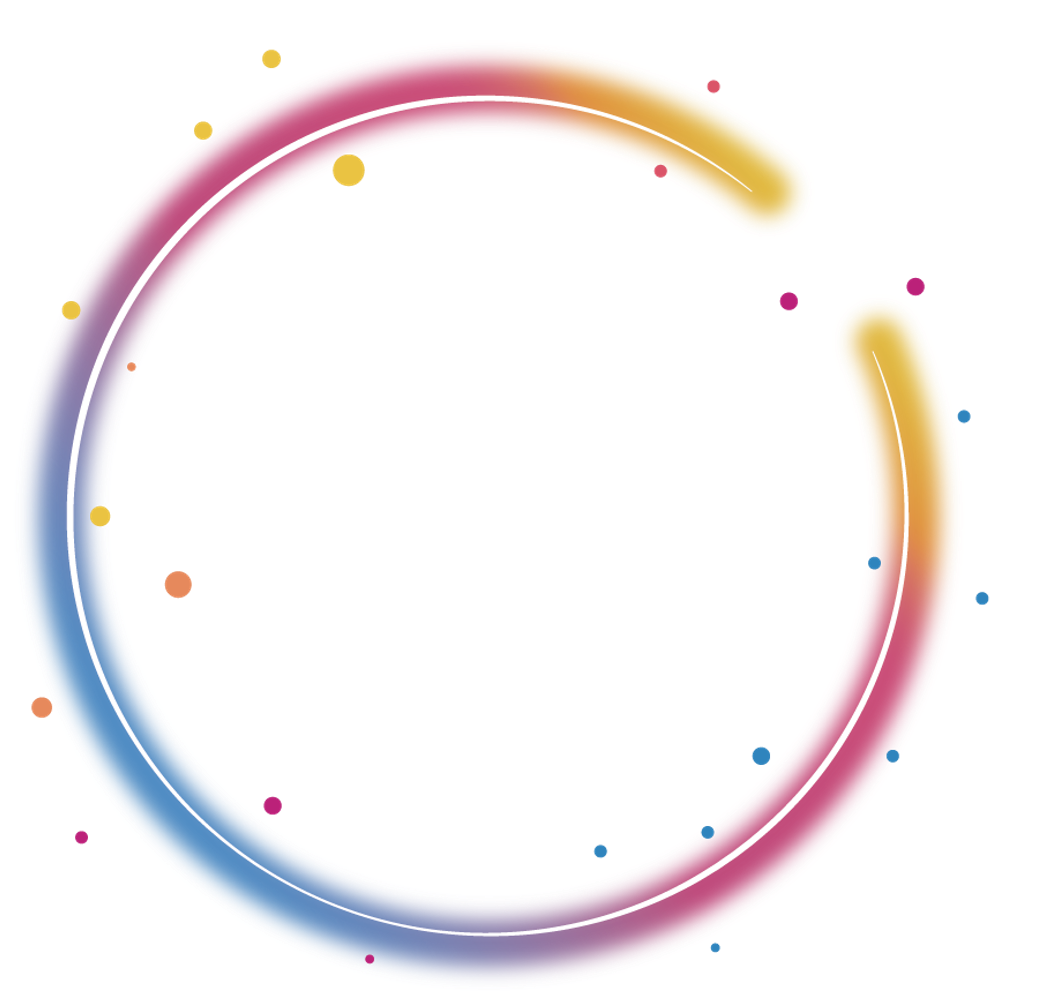 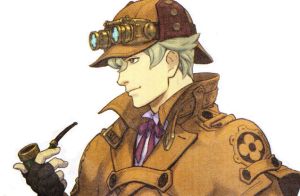 III/ TỔNG KẾT
Các chi tiết bí ẩn, bất ngờ
1/ Nghệ thuật
Không gian, thời gian, cử chỉ, hành động,… của nhân vật được khắc hoạ chi tiết, cụ thể, lô-gíc, đầy ẩn ý.
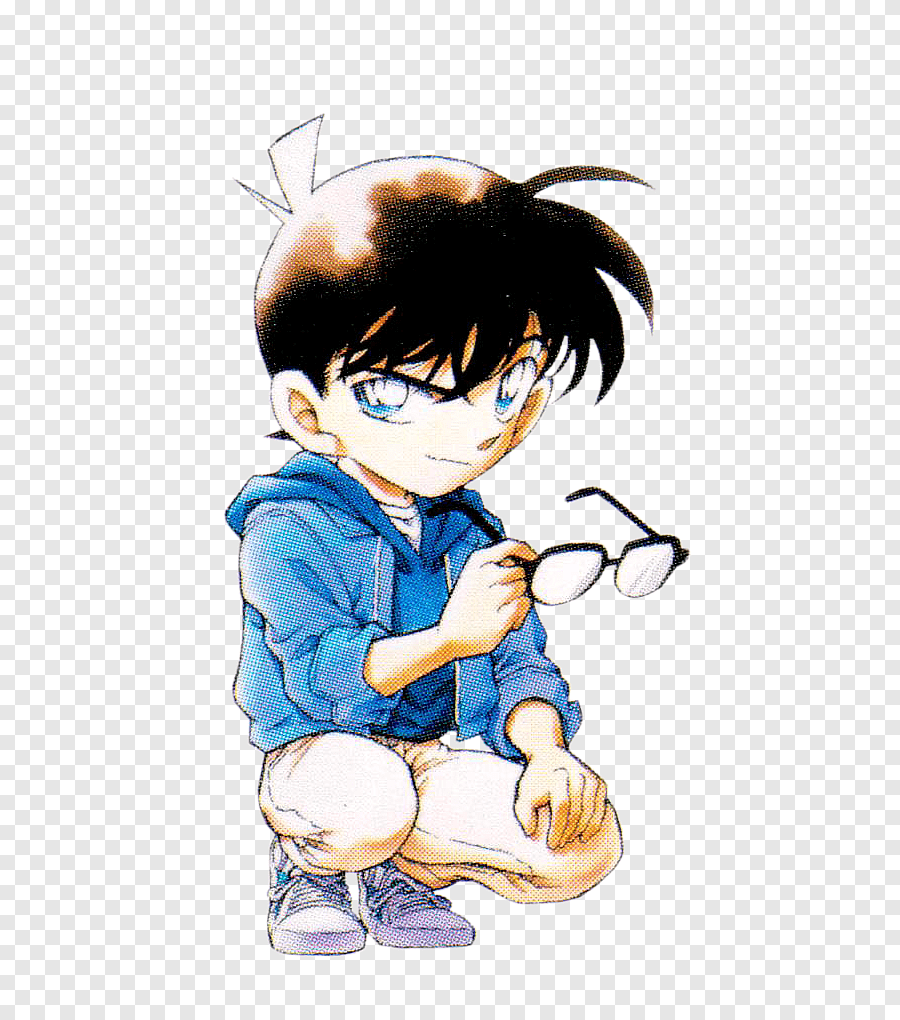 Câu chuyện được kể qua lời của nhân vật Oát-xơn khiến câu chuyện đáng tin hơn.
[Speaker Notes: Nhận hỗ trợ giáo án, SKKN
Quyên 0989.037.260]
2/ Nội dung
* Chủ đề:
+ Ca ngợi tài năng phá án của thám tử Sơ-lốc Hôm.
+ Thể hiện niềm tin vào sự thật và phẩm chất tốt đẹp của con người (lòng tự trọng, sự ân hận,...).
Bài học em rút ra qua câu chuyện?
* Bài học
+ Phải giữ gìn sự trung thực và lòng tự trọng trong cuộc sống; 
+ Sống phải tôn trọng sự thật, thượng tôn pháp luật.
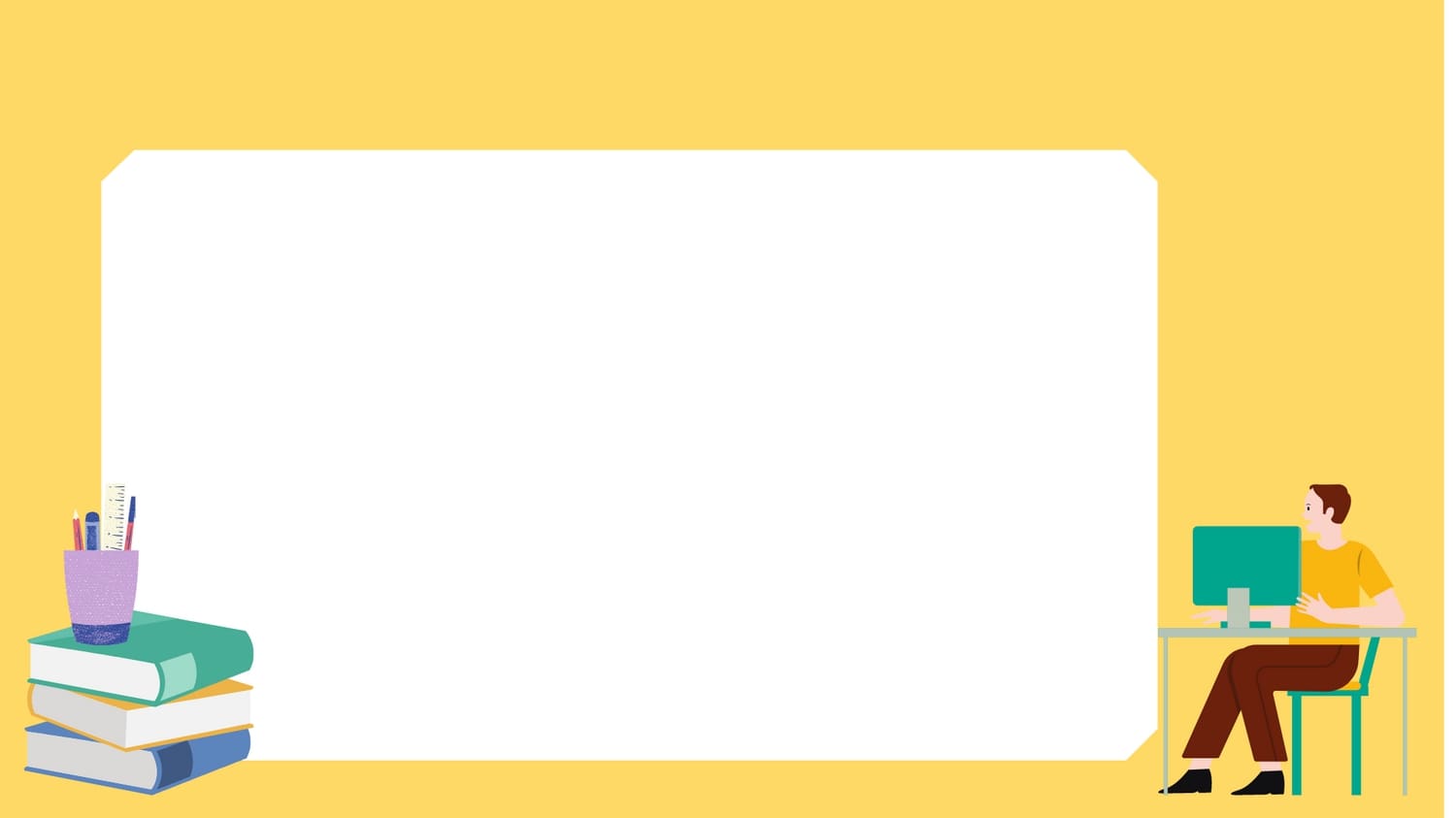 Luyện tập
2. Viết đoạn văn trình bày suy nghĩ về nhân vật Ben-ni-xtơ hoặc Ghi-crít trong truyện Ba chàng sinh viên.
+ Dung lượng: đoạn văn 7 – 9 câu.
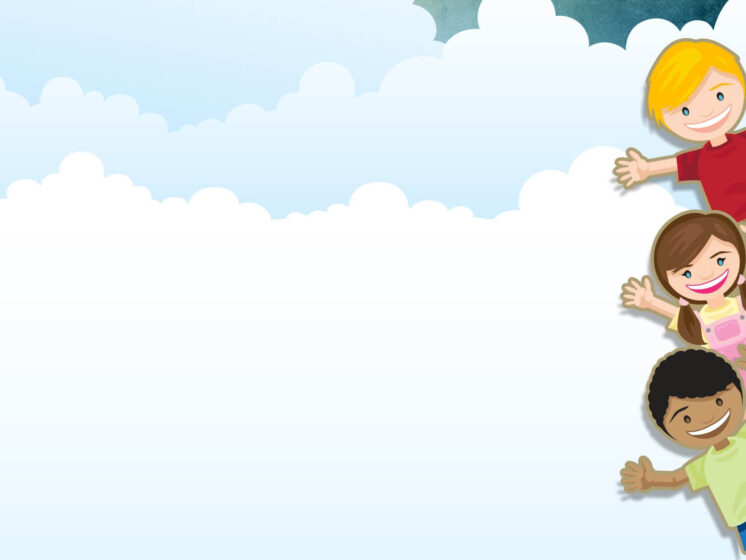 Vận dụng
- Vẽ tranh thể hiện một chi tiết nghệ thuật trong VB Ba chàng sinh viên mà em ấn tượng.
- Đóng kịch thể hiện lại “phiên toà” mà Sơ-lốc Hôm dựng lên để kẻ phạm tội phải cúi đầu thú nhận.